Savremene tehnolohije spajanja materijala - 1
Nastavne jedinice:

Struktura zavarenih spojeva
Apsorpcija gasova u šavu
Prsline u zavarenom spoju
Predgrevanje osnovnog materijala
Bezbednost i zdravlje na radu pri zavarivanju
Struktura zavarenih spojeva
Proces obrazovanja šava
Obrazovanje šava se vrši na sledeći način:
Osnovni materijal se rastapa do dubine uvara.
Obrazovano udubljenje se popunjava smešom rastopljenog osnovnog i dodatnog materijala.
Kristalizacija šava.
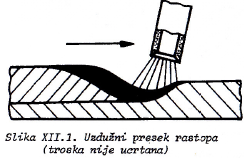 Kristalizacija šava
Kristalizacija nastaje u uslovima istovremenog zagrevanja (izvor toplote) i hlađenja (okolna masa osnovnog materijala-OM).

* Prenos toplote se vrši na tri načina:
1. Kondukcija (provođenje toplote)
2. Konvencija (prelaz toplote masom fluida)
3. Radijacija (zračenje)
Front kristalizacije se kreće sa izvorom toplote ~ brzinom zavarivanja.
Kristalizacija može da nastane samo od zrna OM oko rastopa, a ne iz samog rastopa kao kod livenja.
Kristaliti imaju stubičast oblik:
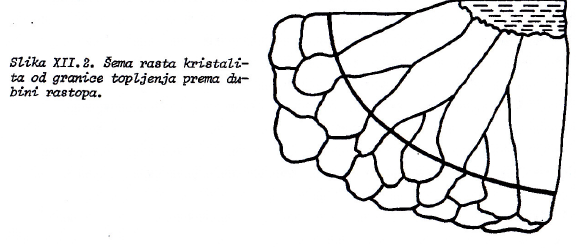 Kristaliti u šavu rastu normalno u odnosu na površinu hlađenja u smeru suprotnom od smera dovođenja toplote.
Slojevita struktura nastaje zbog periodičnog izdvajanja latentne toplote:
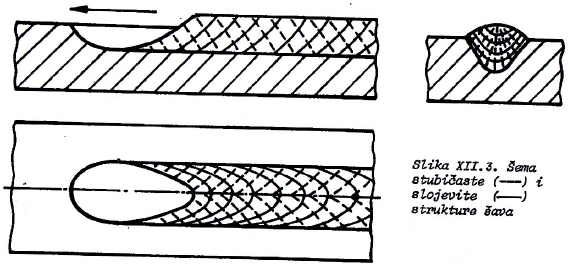 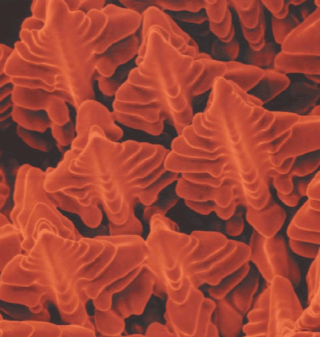 Kod šavova manjeg poprečnog preseka, stubičasta i slojevita struktura je vrlo izražena.
Kod šavova većeg poprečnog preseka, na liniji topljenja su stubičasti kristaliti manji.
    
    Unutar kristalita je dendritska struktura – što je kristalit veći i dendriti su veći. Ova pojava naziva se dendritna nejednakost:
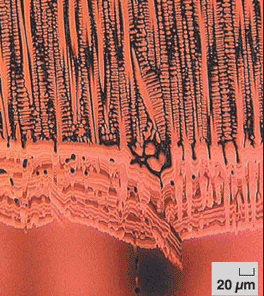 Problemi koji nastaju tokom kristalizacije šava
Segregacija
Vidmanštetenova struktura

Segregacija izaziva smanjenje mehaničkih osobina i pojavu vrućih (kristalizacionih) prslina
Vidmanštetenova struktura izaziva smanjenje mehaničkih osobina, pre svega duktilnosti
Segregacija u šavu
Segregacija je neravnomerna raspodela elemenata i/ili hemijskih jedinjenja u metalu, odnosno šavu.
Elementi skloni segregaciji: C, S, P.
Elementi srednje skloni segregaciji: Si, Mo.

Vrste segregacije:
Unutarkristalitna (najčešće elementi)
Međukristalitna (najčešće jedinjenja)
Lokalna (najčešće jedinjenja).
Unutarkristalitna segregacija:
-različito obogaćivanje primesama centralnog i perifernog dela kristalita (razlika u količini primesa unutar dendrita i van dendrita a unutar kristalita):
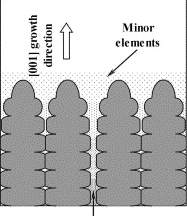 Rast dendrita
Različit hemijski sastav
*nastaje kao posledica postojanja intervala kristalizacije:

-očvršćavanje počinje na temperaturi Ttop i na početku je sadržaj primesa minimalan duž osa novoformiranog kristalita (B).

				-kako temperatura opada, sadržaj 				primesa raste – na temperaturi Ts, 				rastop se obogaćuje primesama 				 	(E), koje se nagomilavaju u 					poslednjem sloju koji očvršćava					oko dendrita.
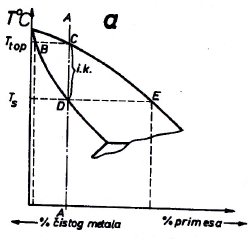 Međukristalitna segregacija:
-nastaje obrazovanjem lakotopljivog eutektikuma između kristalita.
					-naročito je opasan 					eutektikum sumpornog 				tipa (sulfidi), koji zbog 				male duktilnosti može da 				izazove vruće 						(kristalizacione) prsline.
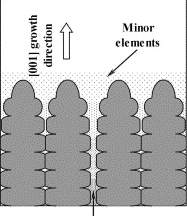 Međukristalitna segregacija
Rast dendrita
Lokalna segregacija:
-nastaje zbog toga što se kristalizacija (očvršćavanje) perifernih i centralnog dela šava ne odvija istovremeno.
-očvršćavanjem sa perifernih delova, najveći deo primesa se potiskuje prema centralnom delu šava, što može dovesti do vrućih prslina.
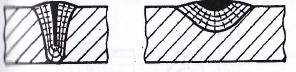 REL-postupak – primese se prenose u trosku ili se mogu skinuti brušenjem
EPP-postupak - opasnije
Postupci regulacije primarne kristalizacije
Pravilan izbor koeficijent uvara (odnos širine šava b i dubine uvara hu):

 
*optimalna vrednost ψu=1,3-2.
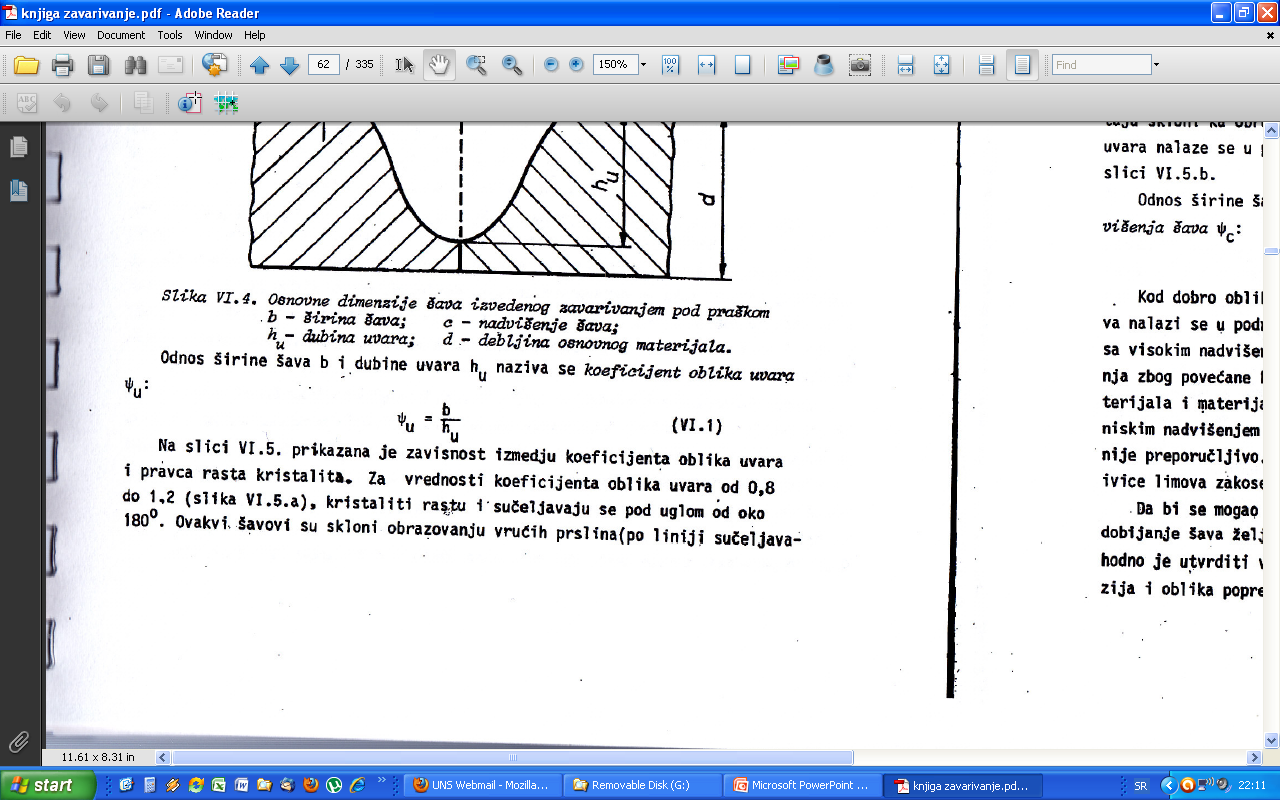 b
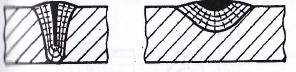 hu
ψu=0,8-1,2
α~ 180o
ψu=1,3-5
α~ 90o
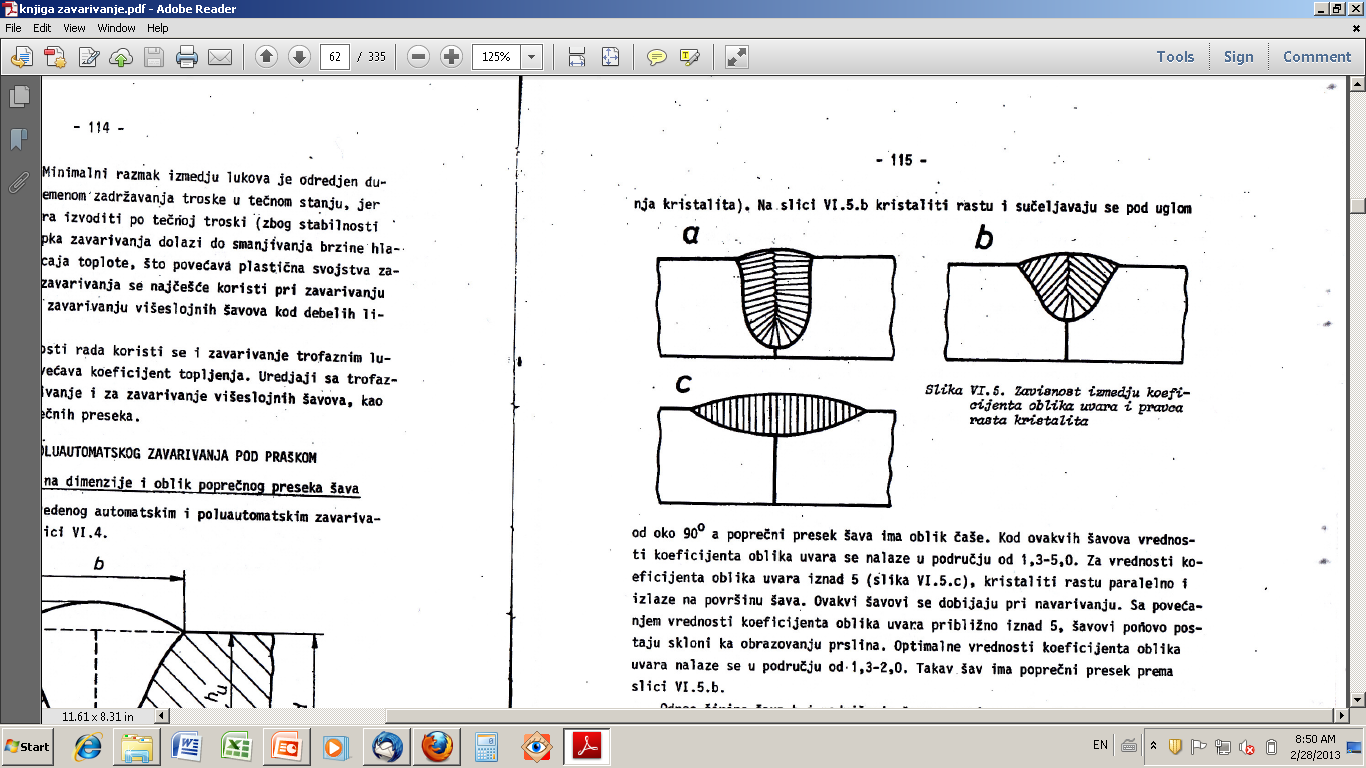 Ψu>5
α~ 0o
Navarivanje
Dodavanje modifikatora (B, Ti, Zr, Mg) za usitnjavanje strukture – više centara kristalizacije daje sitnozrniju strukturu.

Ultrazvučna obrada ili vibriranje - usitnjavanje strukture.

Višeprolazni šavovi – sledeći slojevi vrše normalizaciono žarenje prethodnih slojeva i usitnjavaju strukturu.
Vidmanštetenova struktura
Vidmanštetenova struktura se karakteriše relativno krupnim zrnima, orijentisanim u više pravaca.
Ima izrazito negativan uticaj 
    na mehaničke osobine, 
    posebno energiju udara 
    (žilavost).
Može se pojaviti u šavu ili u 
    ZUT-u.
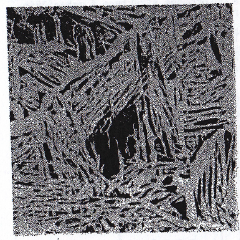 Faktori koji moraju biti ispunjeni kako bi se pojavila Vidmanštetenova struktura:

-hemijski sastav čelika (0,2-0,4%C uz pregrevanje, sadržaj Mn, Cr, Mo)
-temperatura pregrevanja u ϒ-oblasti izaziva rast austenitnog zrna i samim tim se stvaraju uslovi za nastanak Vidmanštetenove strukture.
-mala brzina hlađenja u ϒ-oblasti.

*  Najvažniji uticaj ima pregrevanje.
**Najčešće se javlja pri gasnom zavarivanju ili rezanju.
Uticaj zavarivanja na zonu uticaja toplote (ZUT)
Nalazi se između šava i nepromenjenog materijala.
Nemoguce je izbeci ZUT, 
    zbog neizbežnog unosa 
    toplote:
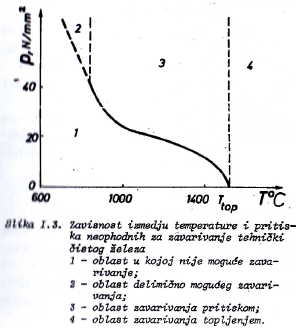 Materijal ZUT-a nije istopljen i u odnosu na osnovni materijal (OM) ima isti hemijski sastav.
Materijal ZUT-a ima promenjenu strukturu i osobine u odnosu na OM, jer je izvršena termička obrada ovog materijala.
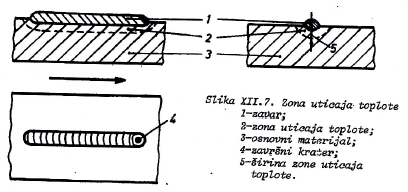 Promena temperature u ZUT-u:
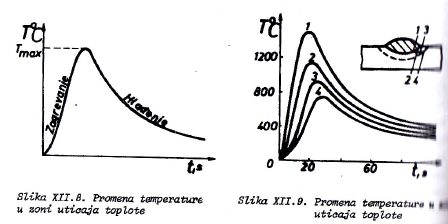 ZUT nastaje u temperaturnom intervalu 
    A1 – Ttop (~720 - ~1500oC)
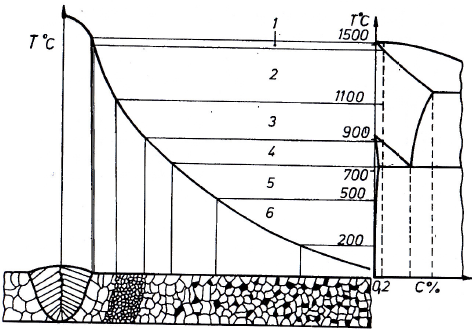 Nepotpuno rastapanje
Pregrevanje – visoko žarenje (Vidmanštetenova str.)
Normalizacija ili kaljenje
Nepotpuna normalizacija ili kaljenje
Rekristalizacija (hladno deformisani čelici)
Plava krtost
Promena tvrdoće zavarenog spoja (u šavu, ZUT-u i OM):







Porast tvrdoće u ZUT-u je posledica pojave martenzita, što dovodi do pada duktilnosti.
Dozvoljena tvrdoća u ZUT-u iznosi 300 (350) HB.
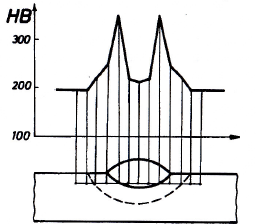 Širina ZUT-a kod različitih postupaka zavarivanja:
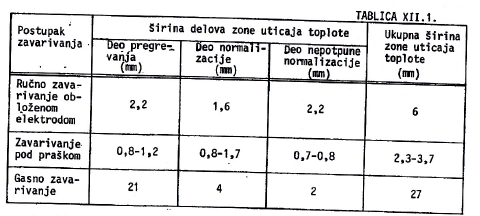 Specifičnosti ZUT-a kod sučeonog zavarivanja varničenjem
1 - Oksidisani metal istisnut u venac
2 – Feritno područje, nastalo razugljeničenjem
3 – Gruba feritna struktura nastala iznad 1100oC (visoko žarenje), smanjena duktilnost
4 – Potupni prelaz ka sitnozrnoj strukturi
5 – Sitnozrna struktura – metal zagrejan malo iznad A3
5-6 – delimična rekristalizacija
6 – nepromenjeni materijal, zagrejan ispod A1. Ukoliko nije plastično deformisan, nema promene. Ukoliko jeste, na temp.od oko 550oC, dolazi do rekristalizacije i porasta zrna – pad meh.osobina (čvrstoće i duktilnosti)
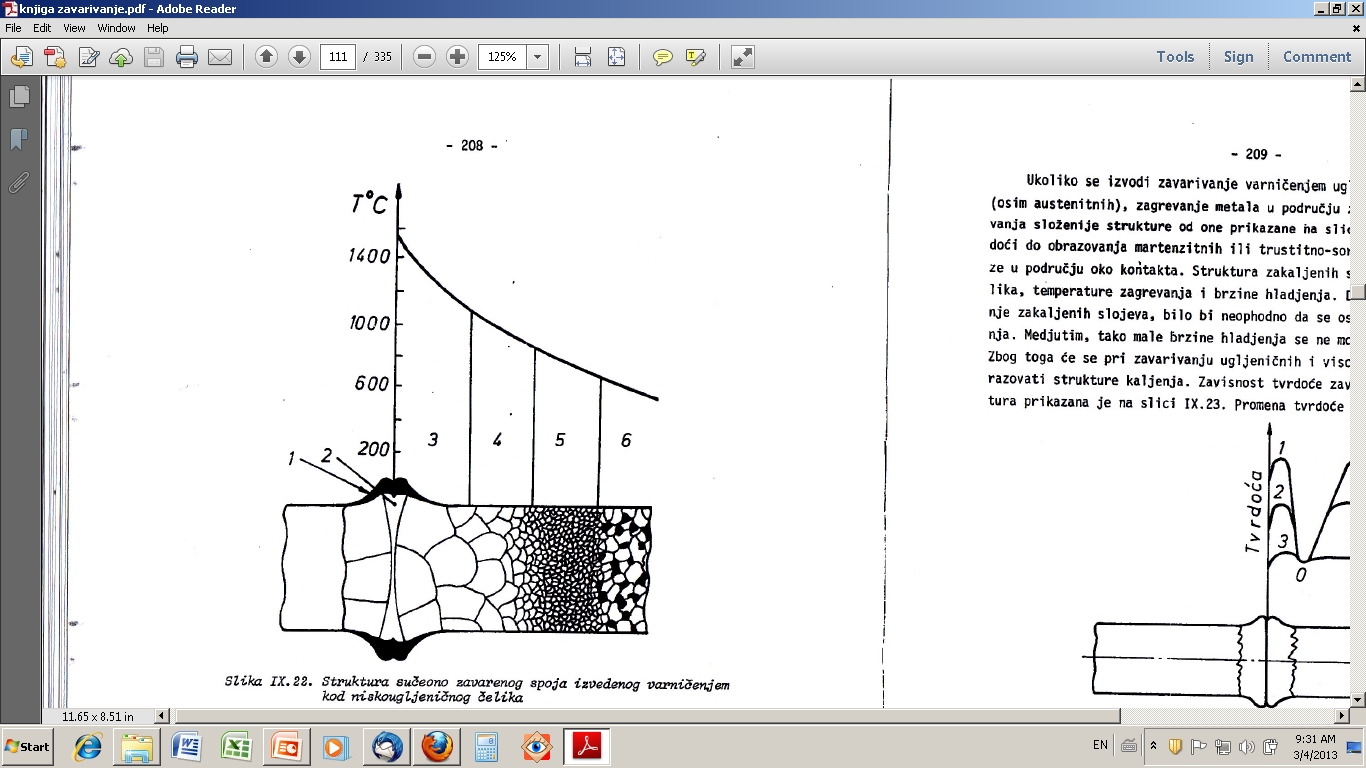 Specifičnosti ZUT-a kod Zavarivanja trenjem sa mešanjem (ZTM)
ZTM je postupak zavarivanja bez topljenja, gde se posebnim alatom izaziva tečenje materijala i mešanje OM.
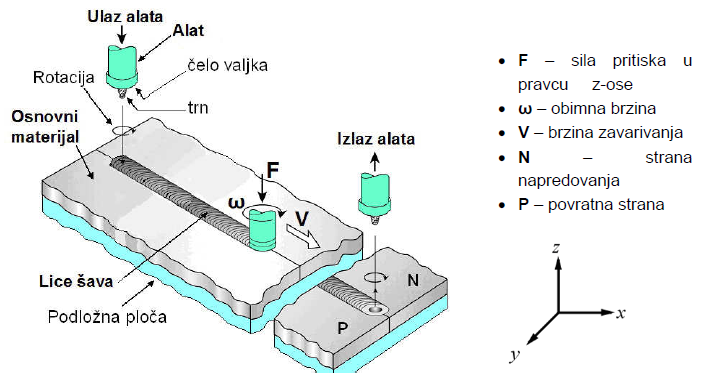 Prednosti:
mogućnost zavarivanja drugim postupcima teškozavarljivim materijala kao što su legure Al sa Cu (duraluminijum) i Al-Zn-Mg.
Relativno mali unos toplote.
Ušteda energije.
Nepotrebna atmosfera, itd.

Primena: vagoni, brodogradnja, raketna tehnika, avio-industrija, itd.
Mešanje i prenos (transport) materijala:
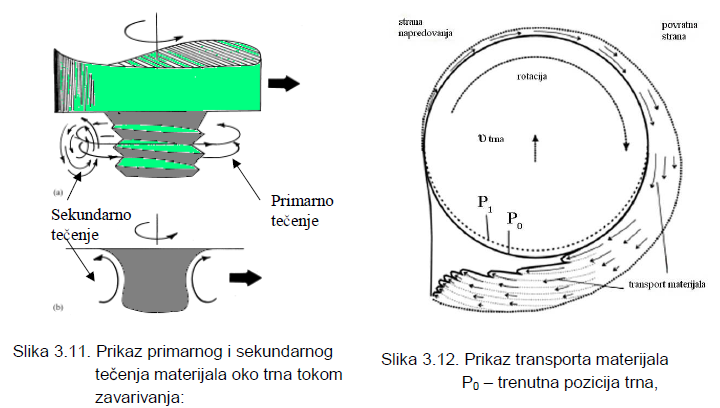 Zona uticaja toplote i zona termomehaničkog uticaja:
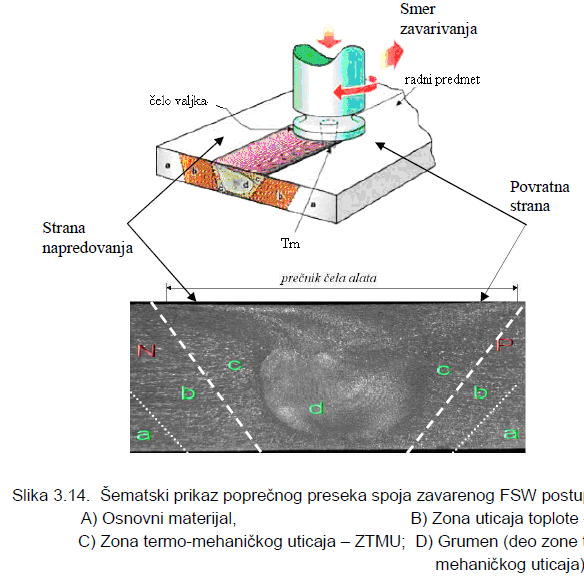 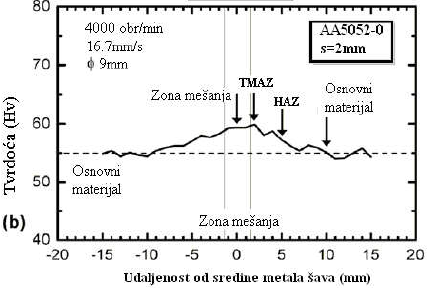 Promena tvrdoće 
    zavarenog spoja:
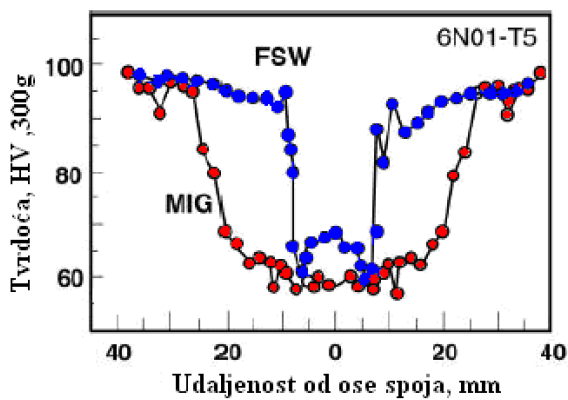 Faktori koji utiču na građu zrna u zavarenom spoju
Zavise od postupka zavarivanja:

Gasno zavarivanje
REL (E) zavarivanje
Gasno zavarivanje:

-velika količina rastopljenog metala
-dugo zadržavanje u tečnom stanju
-brzina hlađenja rastopa je mala ~350oC/min
-struktura šava je krupnozrna sa nepravilnim oblicima kristalita (osim na linji topljenja), što često dovodi do pojave Vidmanštetenove strukture.
REL (E) zavarivanje:

-mala količina istovremeno istopljenog metala
-kratko zadržavanje u tečnom stanju
-brzina hlađenja rastopa je velika ~1500oC/min
-struktura šava je stubičasta dendritna (bazaltna), koja se može usitniti normalizacijom ili narednim prolazima
-višeprolaznišavovi su povoljni – samo poslednji ima usmerenu strukturu (bazaltnu)
Hvala na pažnji!